En contra de la monoterapia profiláctica en infección latente por tuberculosis

Hospital Muñiz
Dr. Bosco Mendoza Cedeño
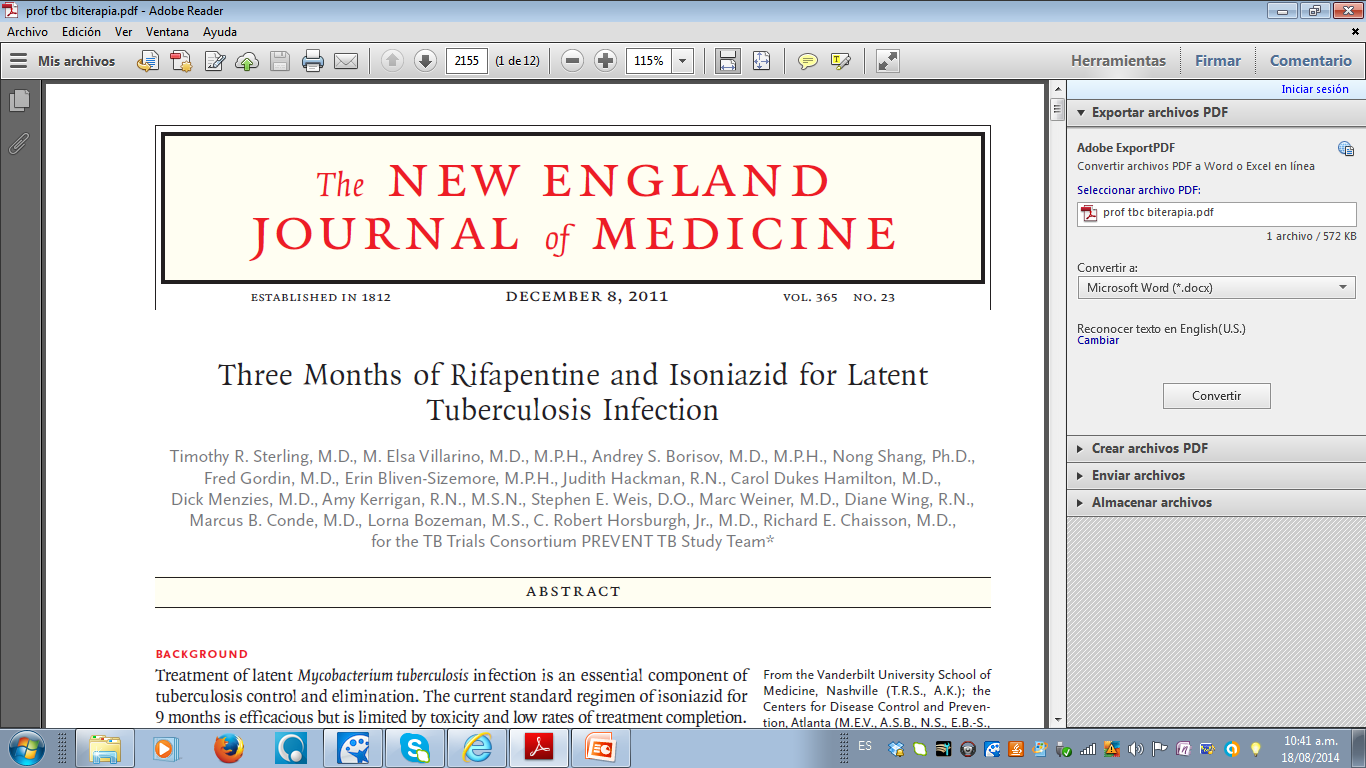 Métodos
Criterios de exclusión
Criterios de inclusión
1.- Contacto con una persona infectada con cultivo  positivo

       2.- PPD positiva  

       3.-   VIH con PPD positiva o  contacto cercano 

      4.- PPD positiva con  radiológia sugestiva      

       5.- Personas > 2 años
1.- Resistencia a la isoniazida y rifampicina

    2.- Tratamiento previo 

    3.- Intolerancia más Hepatograma alterado

    4.-  Embarazo o lactancia

    5.- Tratamiento con retrovirales

    6.-.- Perdida de peso mayor 10 Kg
Métodos
Resultados
Eventos adversos
Conclusiones

El estudio demuestra que la terapia combinada con rifapentine e isoniazida por 3 meses  es tan efectiva como el uso de isonazida por 9 meses

Mayor adherencia Del grupo de terapia combinada 86% termino el tratamiento versus el grupo de isoniazida 69%  p <0.001

La terapia combinada tiene tasas mas baja de efectos hepatotoxico
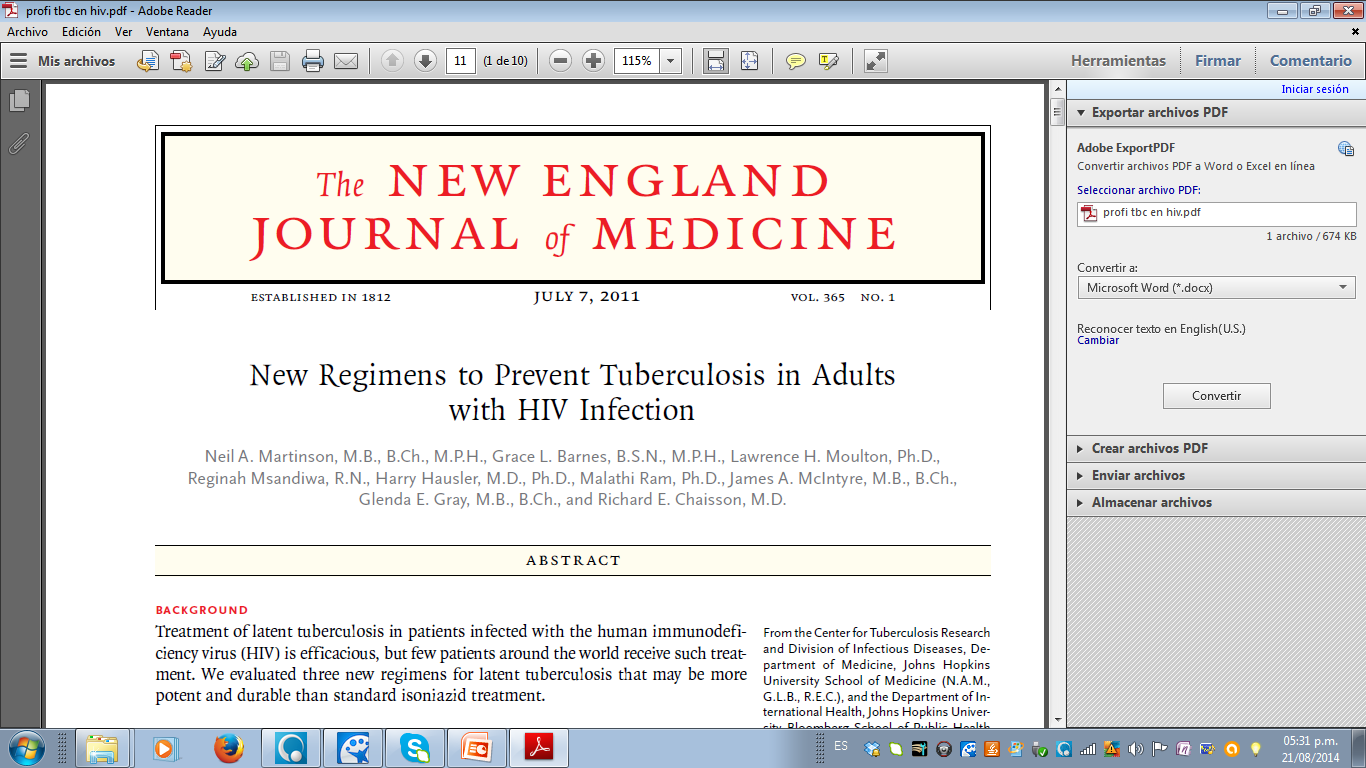 Métodos
Criterios de inclusión
Criterios de exclusión
Mayor de 18 años

No cursen embarazo ni lactancia

No tengan una tuberculosis activa
Aquellos que recibieron terapia antifímica por 2 meses

Que se encuentren en tratamiento antirretroviral

CD4 menos a 200 células milímetros cúbicos
Características de los grupos
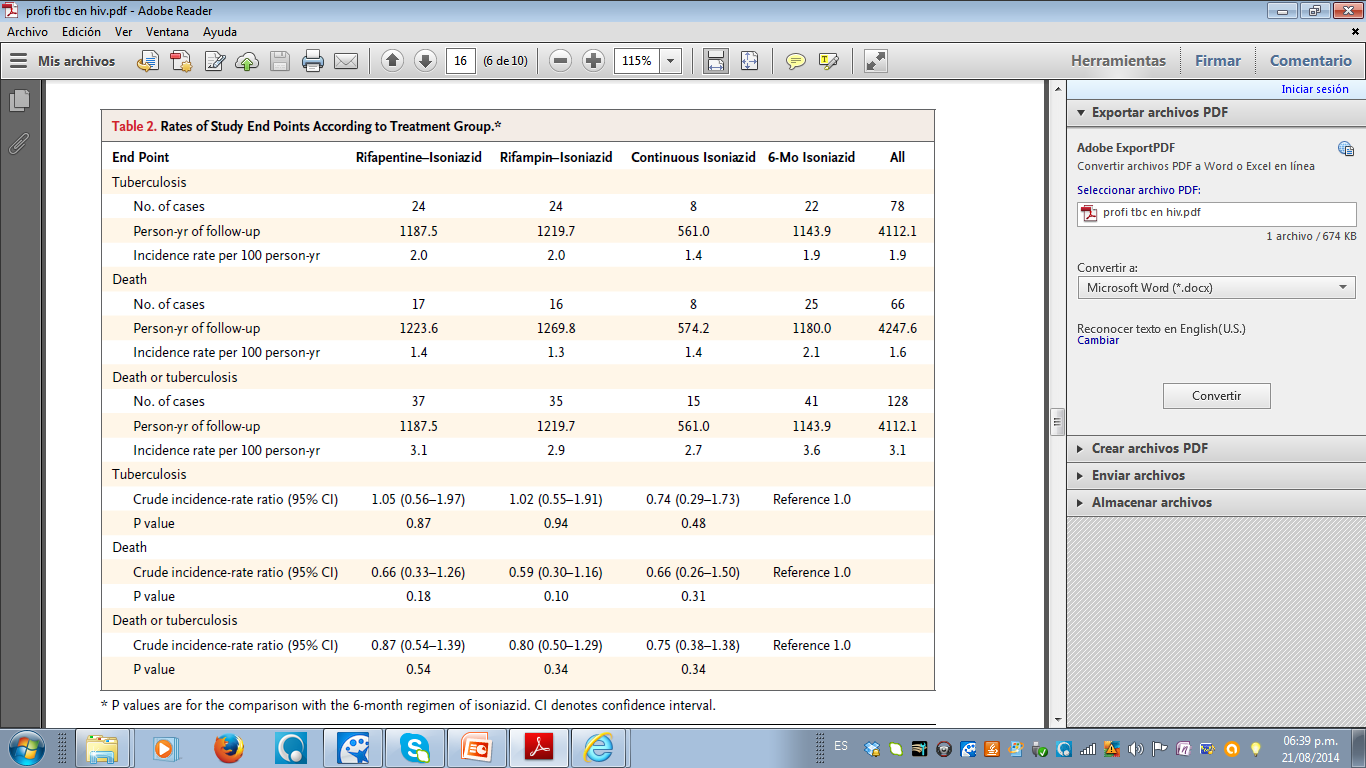 # casos                                             24                         24                         8                      22              78
# casos                                                17                        16                         8                      25              66
Valor P                                              0.87                       0.94                       0.84
Valor P                                              0.18                       0.10                       0.31
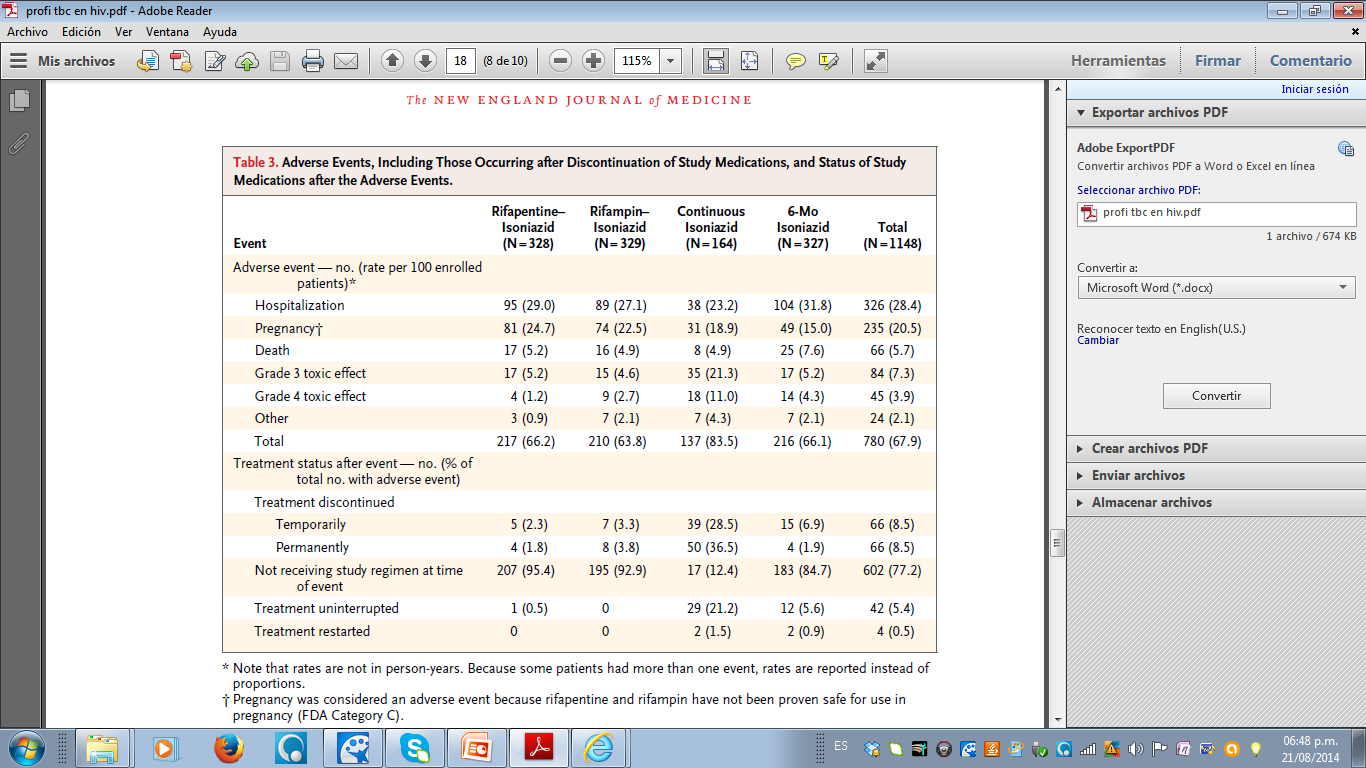 Muerte                                                      17 (5.2)         16(4.9)           8 ( 4.9)          25(7.6)         66(5.7)
4
9
18
14
Conclusión
Mejor adherencia al tratamiento : 95% del grupo combinado  vs 83.8%

Monoterapia no supera a la terapia combinada en la prevención de la enfermedad  y muerte 

Menos efectos severo en el grupo combinado que la monoterapia profiláctica
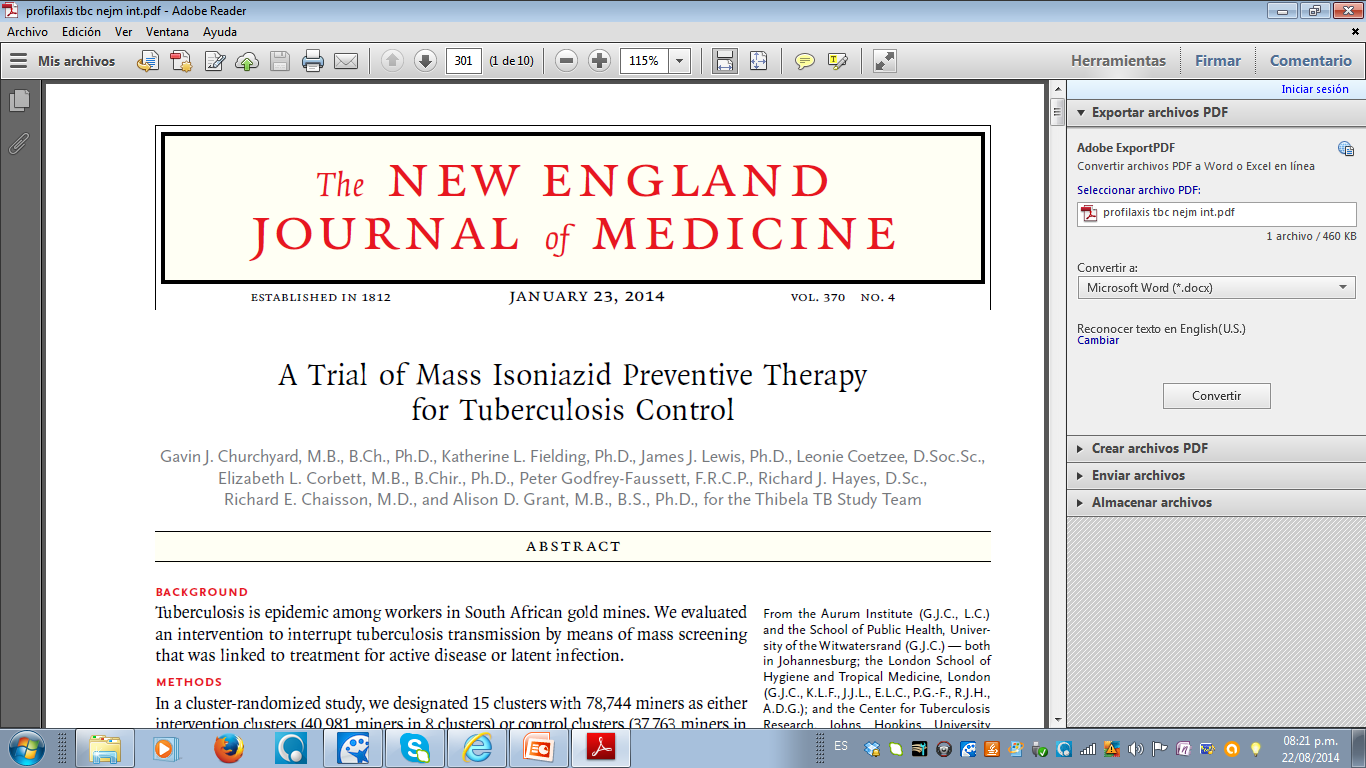 Métodos
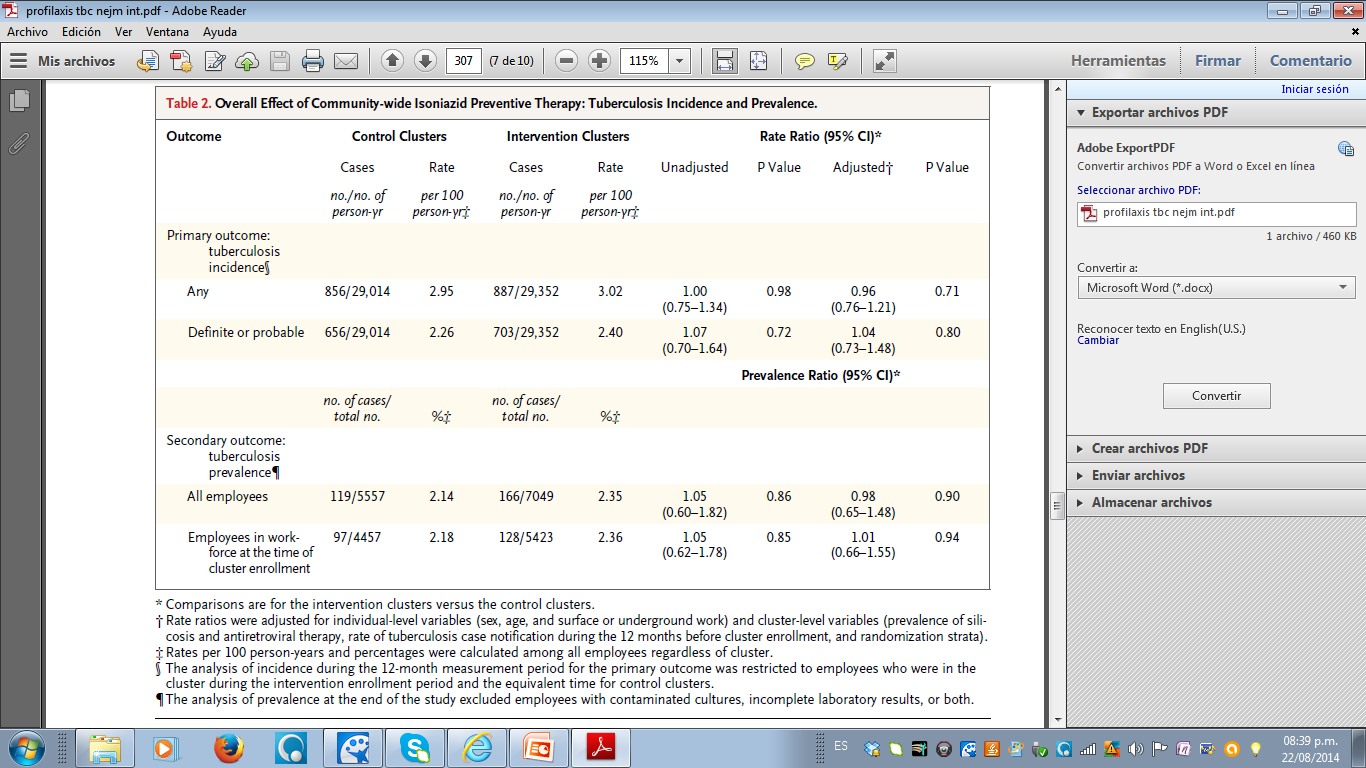 Casos                            856                  2.95              887                3.02                                    0.98
Conclusión
El grupo intervenido no reduce  la incidencia y la prevalencia de tuberculosis  ( 3.02% de casos de tuberculosis vs 2.95 )

      Se pone de manifiesto el escaso efecto protector de la monoterapia con isoniazida
A favor de la terapia combinada
Eficacia similar que la monoterapia 

Mayor adherencia al tratamiento

Menos efectos hepatotóxicos
En contra del Aspirado Traqueal
Incidence and Outcome of Ventilator Associated Pneumonia


Vishal Anand Gupta+, Nitin Karnik+, Ashish Bhutada


Journal of the association of physicians of  India • August 2013 • VOL. 61
Métodos
Estudio prospectivo

Desde el 1 de julio 2010 al 31 diciembre 2010

Que incluyo a 203 paciente que requirieron  ventilación mecánica 
                                       --        136  masculino
                                       --           67 femenino

Rango de edad entre 11 y 80 anos; el 50% por debajo de los 30 años de edad

73 pacientes tuvieron alguna comorbilidad asociada
Resultados
19 pacientes de los 203 desarrollaron criterios de neumonía asociada al ventilador 

12 pacientes habían sido admitidos por un injuria pulmonar aguda o ADRS

Se les realizo mini BAL ( lavado bronquiolo alveolar ) y aspirado traqueal
Resultados
Del aspirado traqueal solo al grupo con NAV solo 2 tuvieron rescate de patógenos

Hubieron un total de 117 fallecimientos  
                               15 pertenecieron al grupo que desarrollo NAV (12.8%)
Conclusión
Ante la mínima sospecha de NAV se recomienda el uso del mini BAL

Por su alta sensibilidad en el rescate de gérmenes, por la facilidad y rapidez en realizarlo
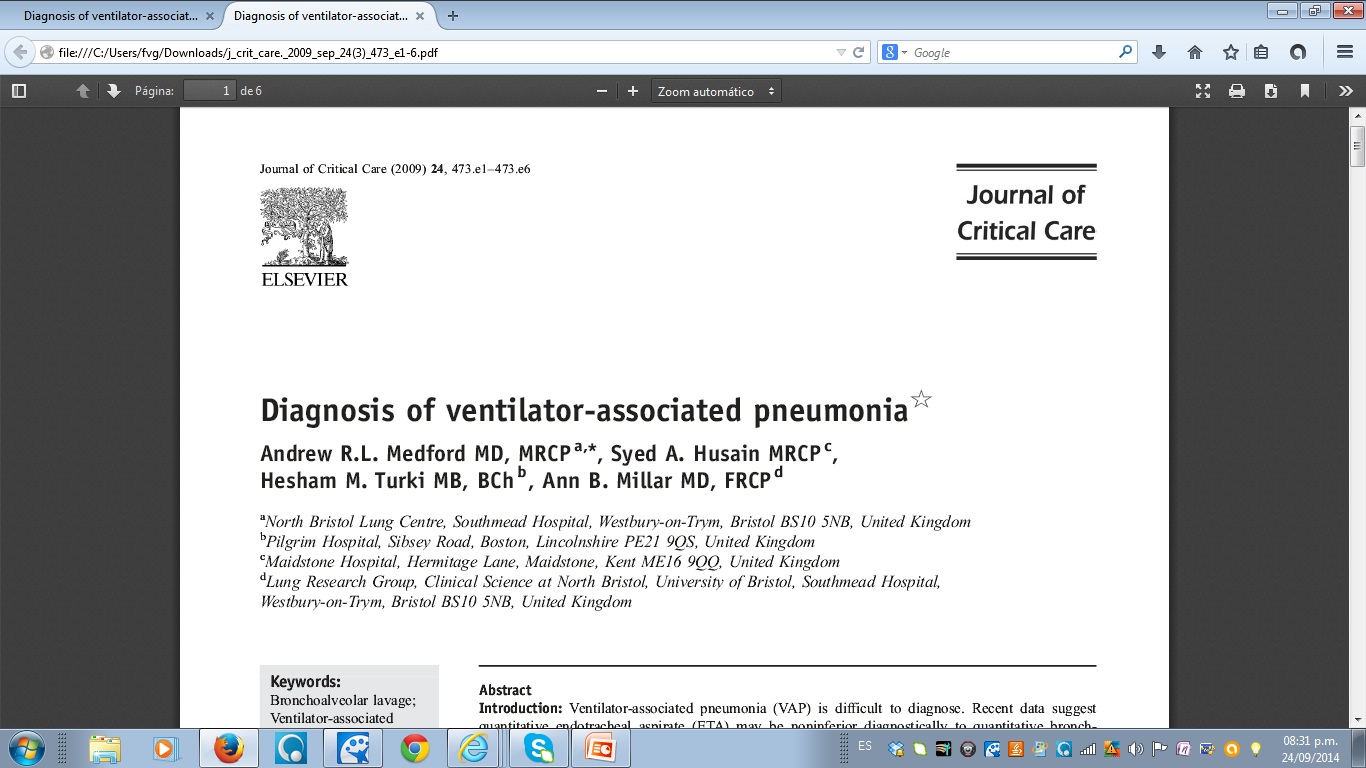 Materiales y Métodos
150 pacientes 

Desde el 2002 – 2004

Estudio prospectivo

El trabajo tiene como hipótesis demostrar que el Aspirado endotraqueal ( AET  )  no es inferior  que el lavado bronquiolo alveolar  ( BAL ) para el diagnostico de neumonía asociada al ventilador ( NAV )
Materiales y métodos
Se definió neumonía  por la presencia de infiltrado en Rx. tórax en paciente ventilados > 4 días y 2 de lo siguientes:
                 -- Temperatura > 38°c o < 35 °c
                 -- Glóbulos blancos > 12000 o < 4000
                 -- Secreciones traqueobronquiales purulentas

Definida por evidencia histológica 

Fueron sometidos a aspirado traqueal  ( _> 10°5 ufc/ml ) y lavado bronquiolo alveolar (  _> 10°4 ufc / ml )
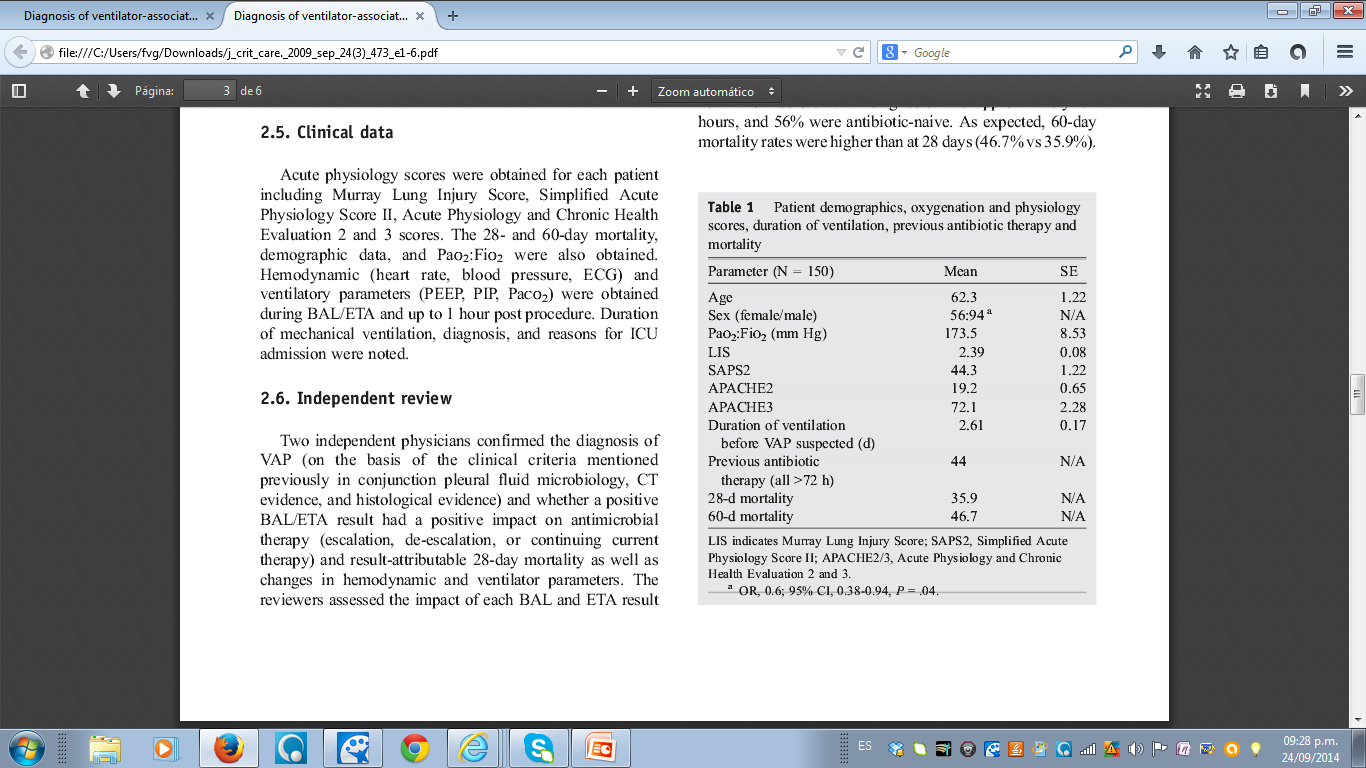 Rendimiento diagnostico
Rendimiento diagnostico       49.3            34.0          1.89  ( 1.19-3.01 )               .01
Impacto en la terapia antimicrobiana
Conclusión
Análisis cuantitativo BAL tiene mayor utilidad para soportar el diagnostico del NAV

Tiene mayor sensibilidad

Tiene mayor impacto en la terapia antimicrobiana
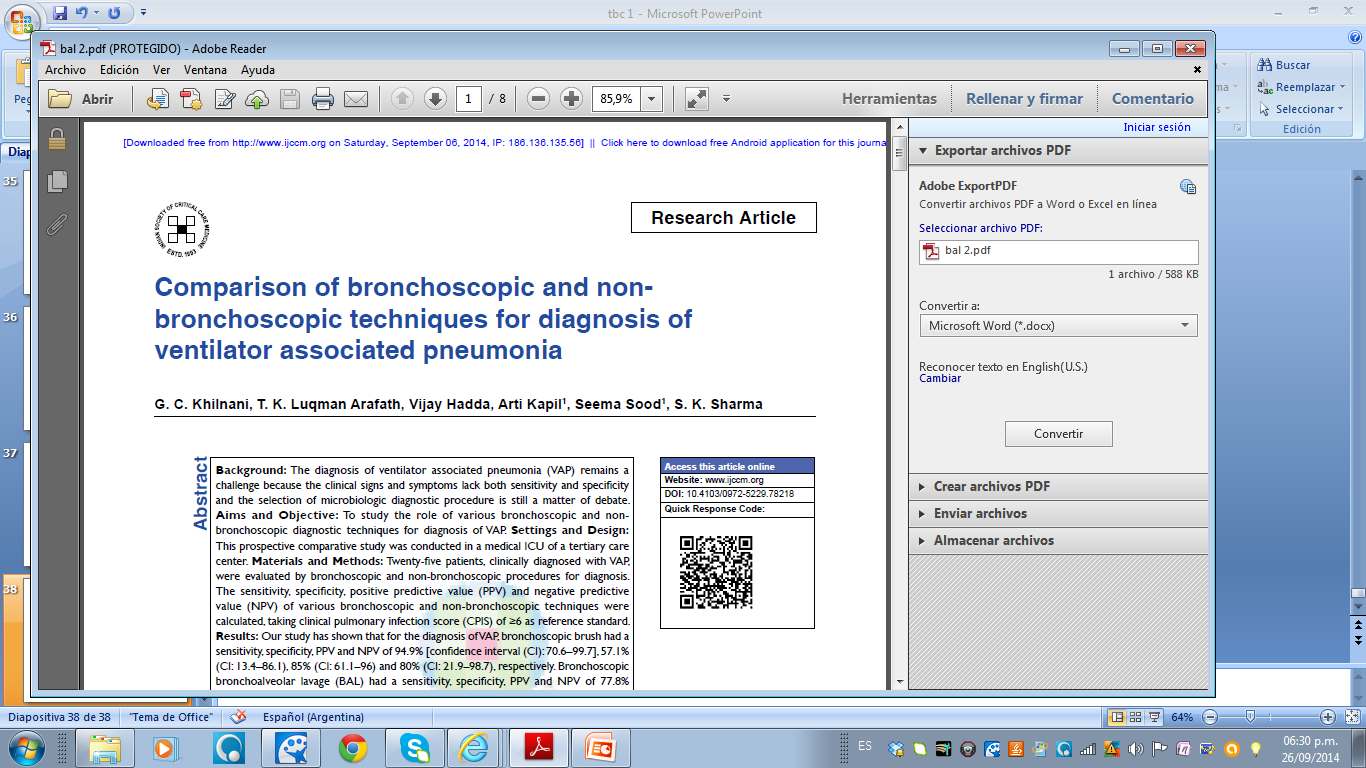 Indian Journal of Critical Care Medicine January-March 2011 Vol. 15 Issue 1
Materiales y Métodos
Estudio comparativo

Se enroló   25 pacientes  mayor de 18 años entre 2002 al 2004 quienes requirieron soporte ventilatorio por más de 24 horas

Presentaron  cuadro clínico y radiológico compatible con NAV
Materiales y Métodos – Criterios Exclusión
Material y Métodos
Se realiza tomas de muestra respiratoria:

 Aspirado endotraqueal                                          10°6 ufc/ml

Lavado bronquiolo alveolar                                    10°4 ufc/ml

Cepillado                                                                10°3 ufc/ml

Lavado bronquiolo alveolar no broncoscópico       10°3 ufc/ml
resultados
Muestras del BAL y cepillado fueron positivo en    21 pacientes

El BAL no broncoscopico fue positivo en               22 pacientes

Aspirado traqueal tuvo rescate en                          17 pacientes
Resultados
Conclusión
EL aspirado traqueal  es un método de bajo rédito diagnostico en comparación con los métodos invasivos y mini BAL
En contra del aspirado traqueal
Menor sensibilidad

Menor impacto en el uso de antimicrobiano
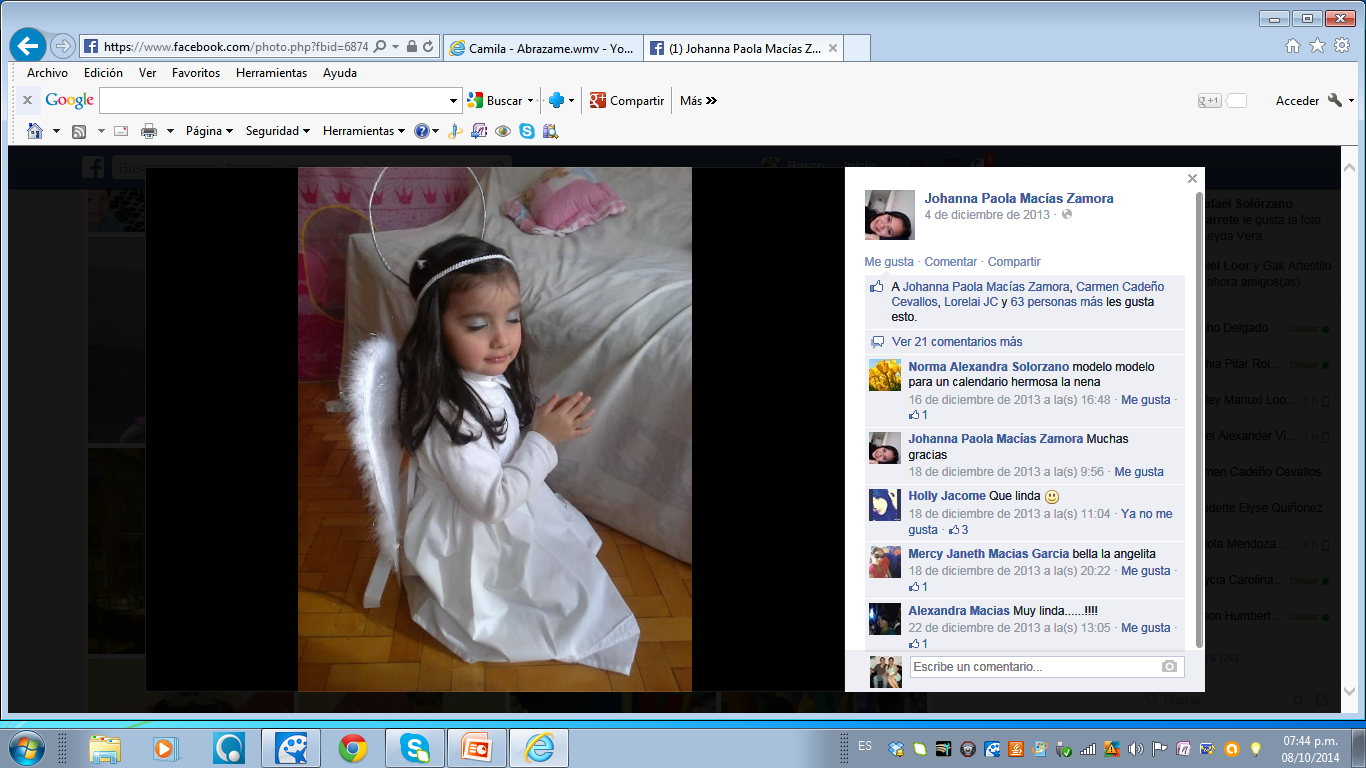 Gracias